HOSPITAL MATERNIDADE INTERLAGOS
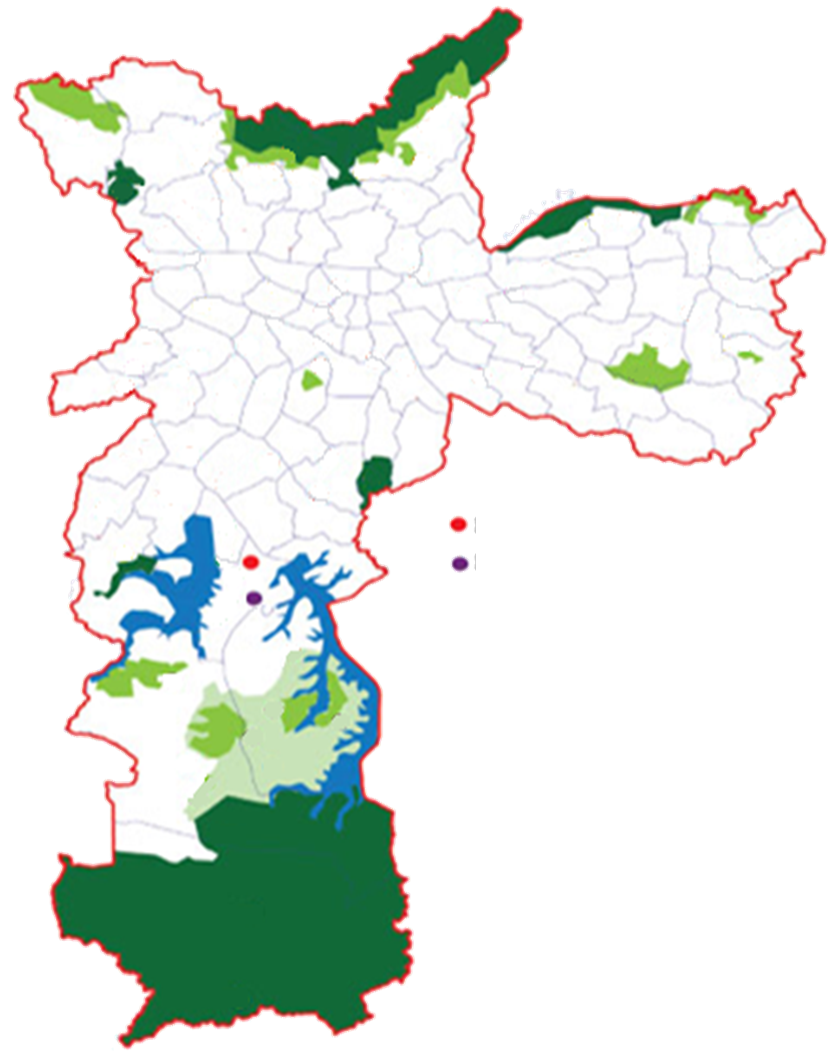 Hospital Maternidade Interlagos
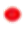 Hospital Geral do Grajaú
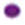 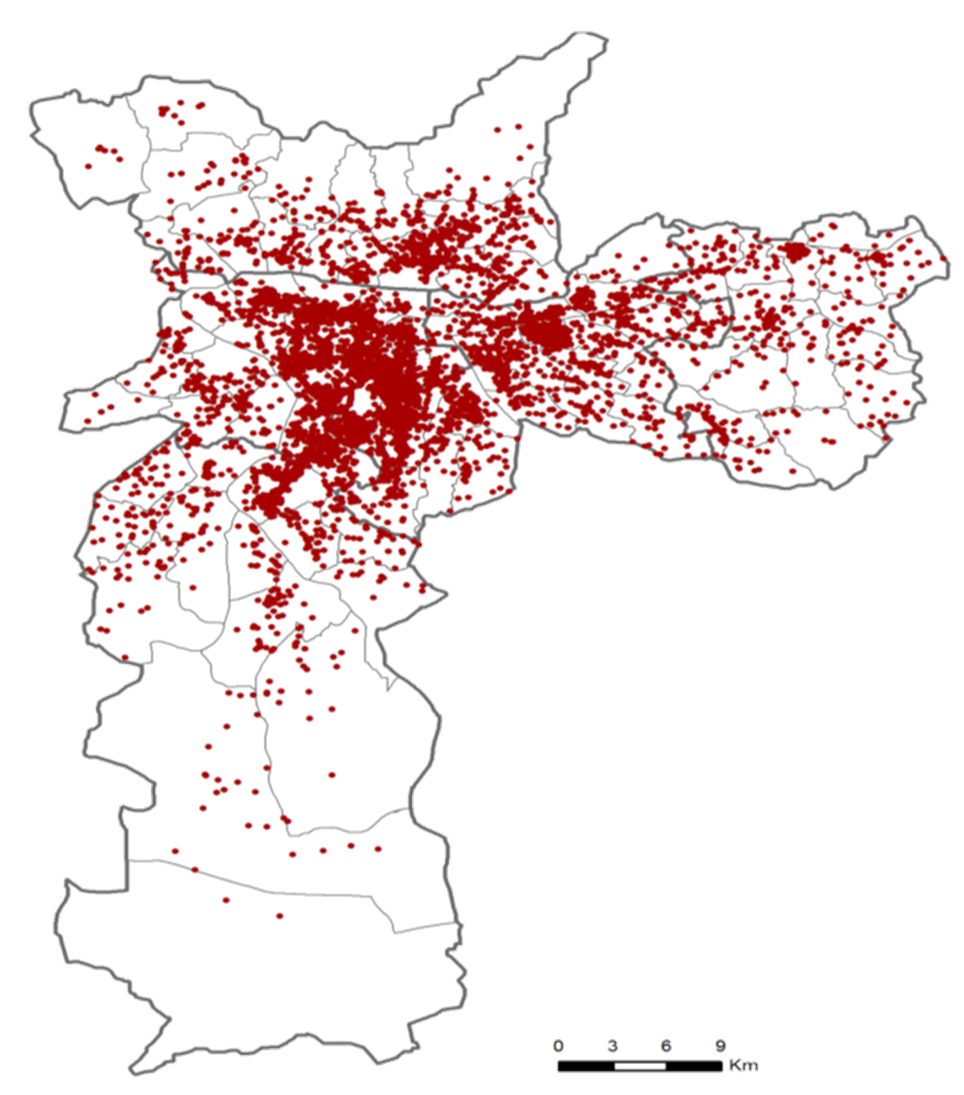 MISSÃO
“Prestar assistência à mulher na gravidez, parto, puerpério e ao recém nascido com humanização e responsabilidade social”.
CAPACIDADE INSTALADA
72 LEITOS:
36 ALOJAMENTO CONJUNTO
10 UTIN
15 UCINCO
03 UCINCA
06 GAR
02 UTI OBSTÉTRICA
CAPACIDADE INSTALADA
CAPACIDADE INSTALADA
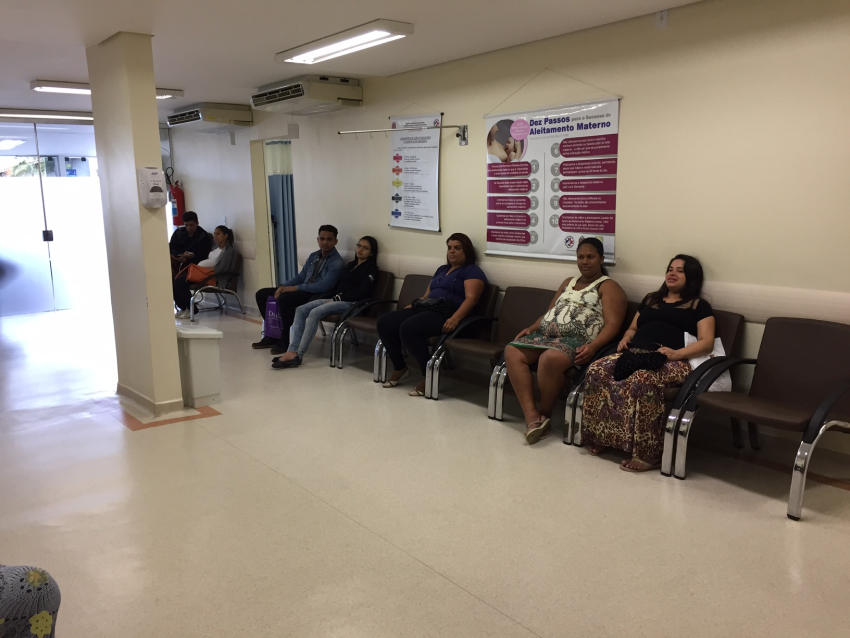 CAPACIDADE INSTALADA
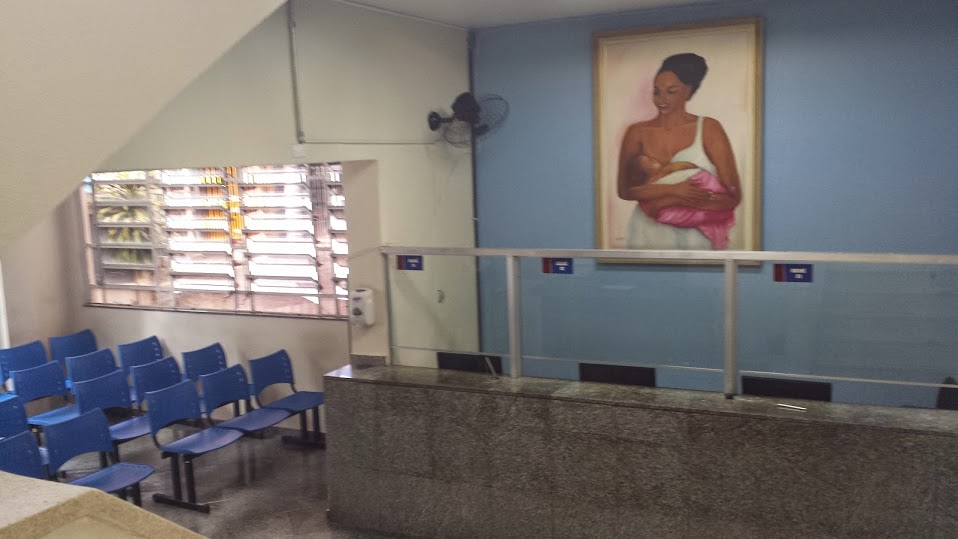 AMBULATÓRIO
CONTINUIDADE DO CUIDADO
HISTÓRICO PRODUÇÃO CUIDADO EM REDES
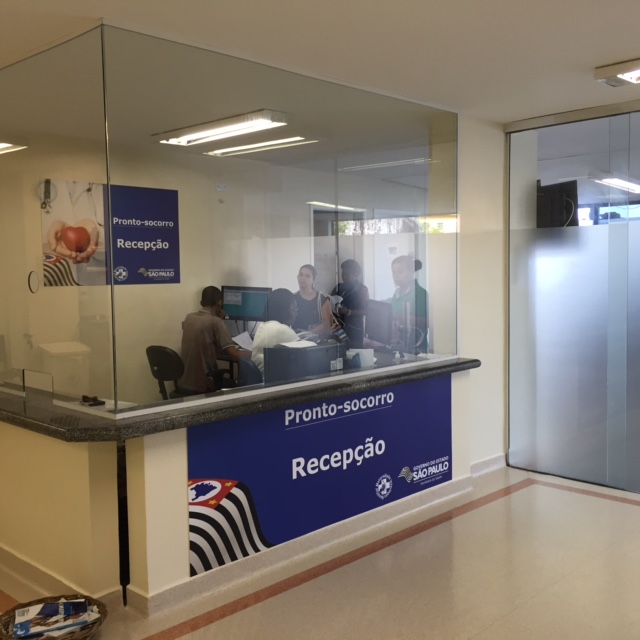 COLOCAR FOTO RECEPÇÃO 
  VISITANTES
AMBIÊNCIA
CONSELHO GESTOR
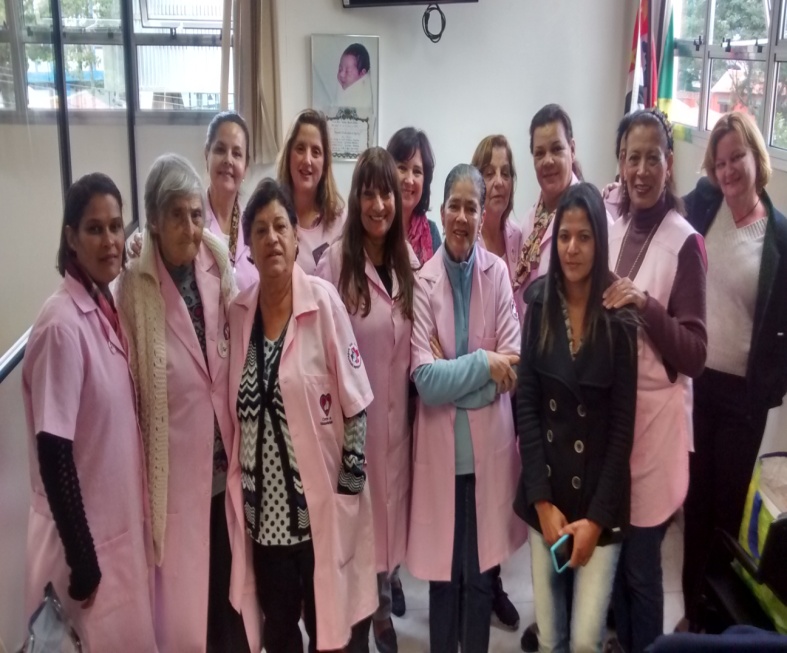 VOLUNTÁRIAS
CENTRO INTEGRADO DE HUMANIZAÇÃO (CIH)IMPLANTADO DESDE 2012
FORTALECIMENTO DAS AÇÕES COM AMPLIAÇÃO DO GTH  EM 2016
CAHAG(Comitê de Acolhimento e Humanização da Assistência e da Gestão)
TRANSFORMAÇÃO NO CONCEITO DO CUIDADO
PROJETO MATERNIDADES
TRANSFORMAÇÃO NO CONCEITO DO CUIDADO
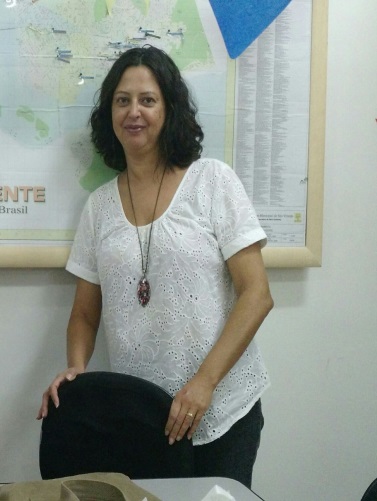 PROJETO MATERNIDADES
CONTATO PELE A PELE INCENTIVO A AMAMENTAÇÃO (IHAC)
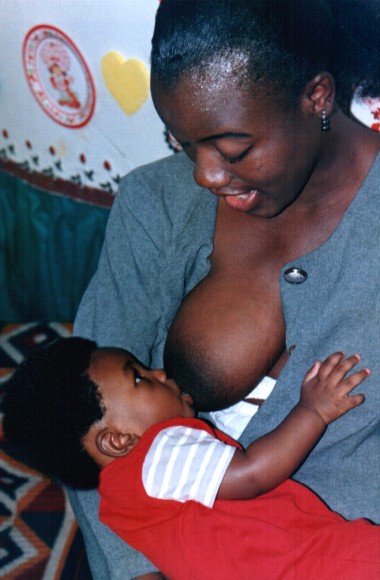 TRANSVERSALIDADE DO CUIDADO
VISITA AMPLIADA COM DIREITO AO ACOMPANHANTE
TRANSVERSALIDADE DO CUIDADO
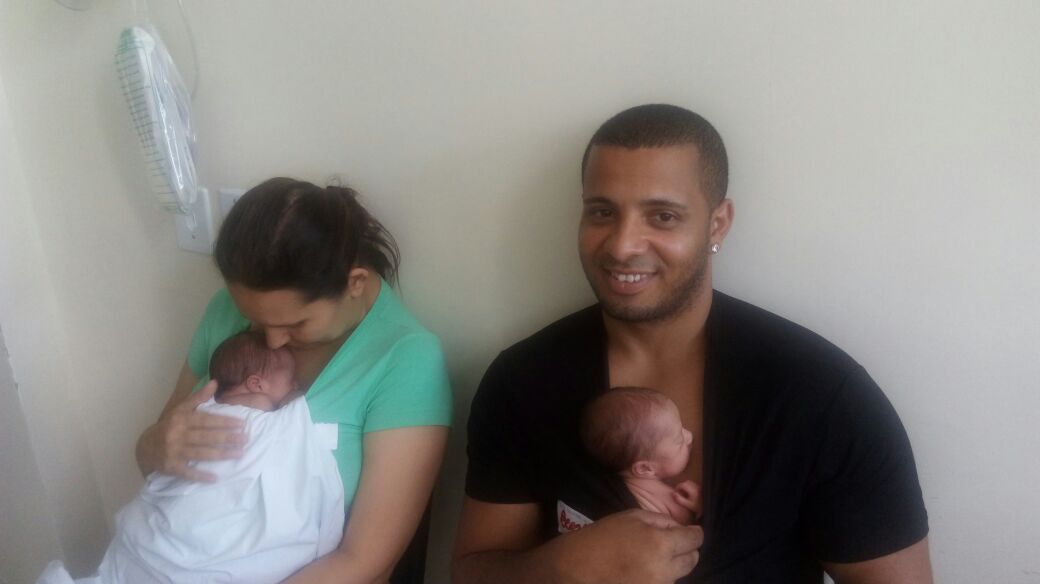 VISITA AMPLIADA COM DIREITO AO ACOMPANHANTE
TRABALHO EM REDE
FÓRUM DE HOSPITAIS DA REGIÃO SUL;
COORDENADORIA REGIONAL SAÚDE REGIÃO SUL;
FÓRUNS REGIONAIS – DRS1 / CARS
ENCONTROSS ATENÇÃO PRIMÁRIA;
GESTÃO PARTICIPATIVA
ASSISTÊNCIA COM SEGURANÇA, QUALIDADE E RESPEITO A0S   					VALORES
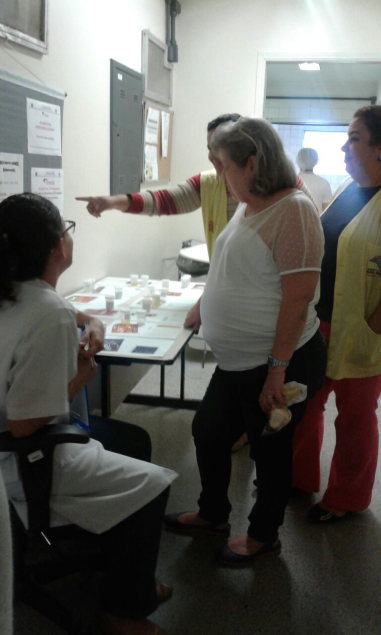 VALORIZAÇÃO DO TRABALHADOR
HOSPITAL E MATERNIDADE
 SOFIA FELDMAN
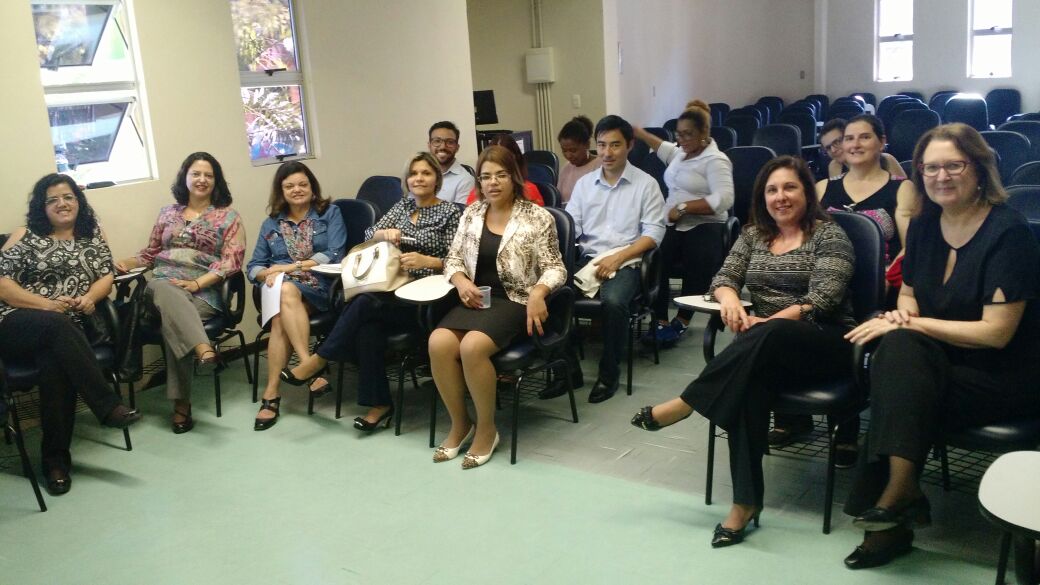 CGCSS
NÚCLEO TÉCNICO DE HUMANIZAÇÃO
MATERNIDADE INTERLAGOS
HOSPITAL GERAL DE PEDREIRA
TRABALHO 
COMPARTILHADO
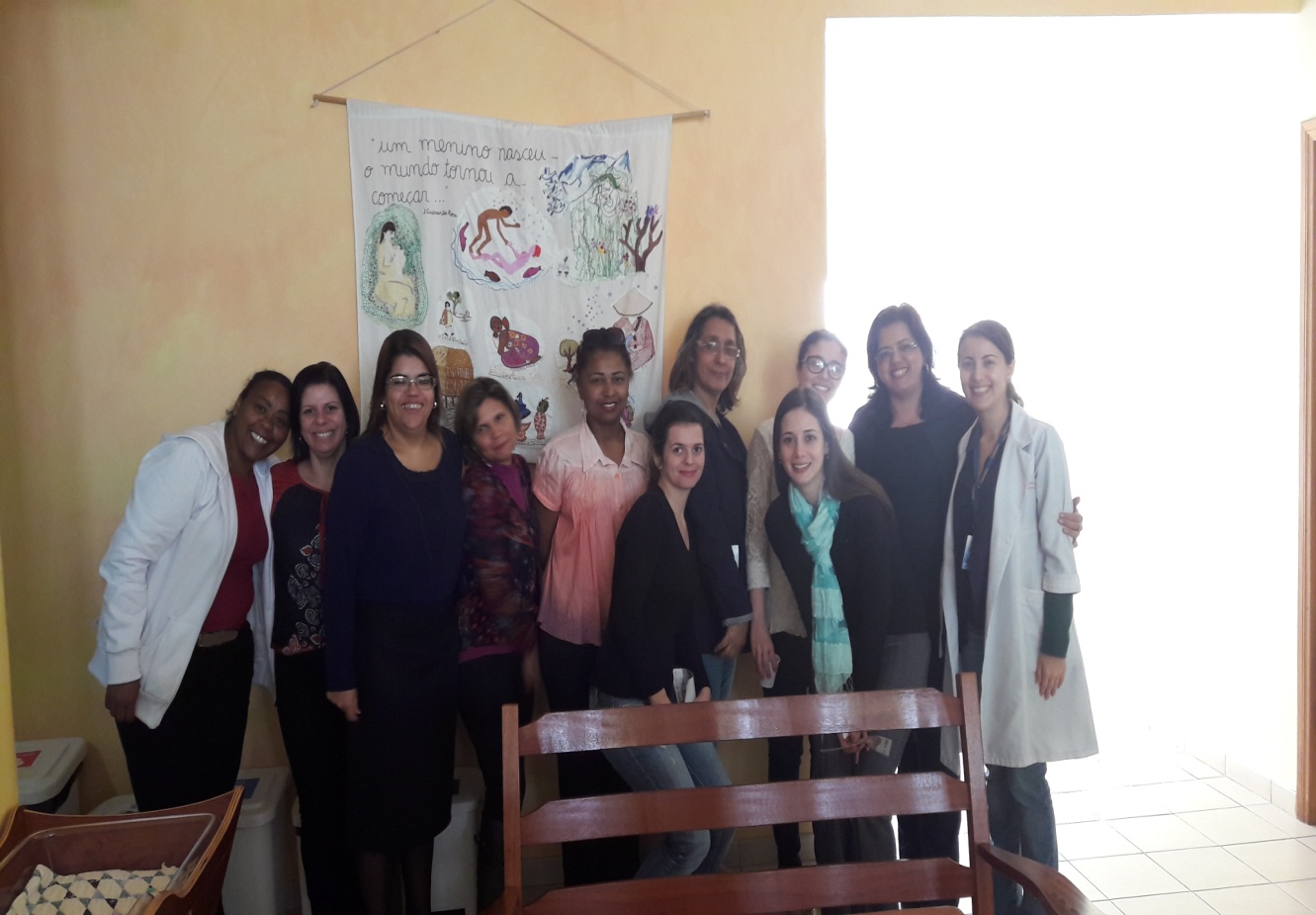 CICLO DE VISITAS
INSPIRAÇÃO PARA PROGRESSÃO DO CAMINHO NO MODELO DE ATENDIMENTO COM PROTAGONISMO DO USUÁRIO E COM COMPROMISSO DO SERVIÇO.
ASSISTÊNCIA COM SEGURANÇA, QUALIDADE E RESPEITO A0S		VALORES
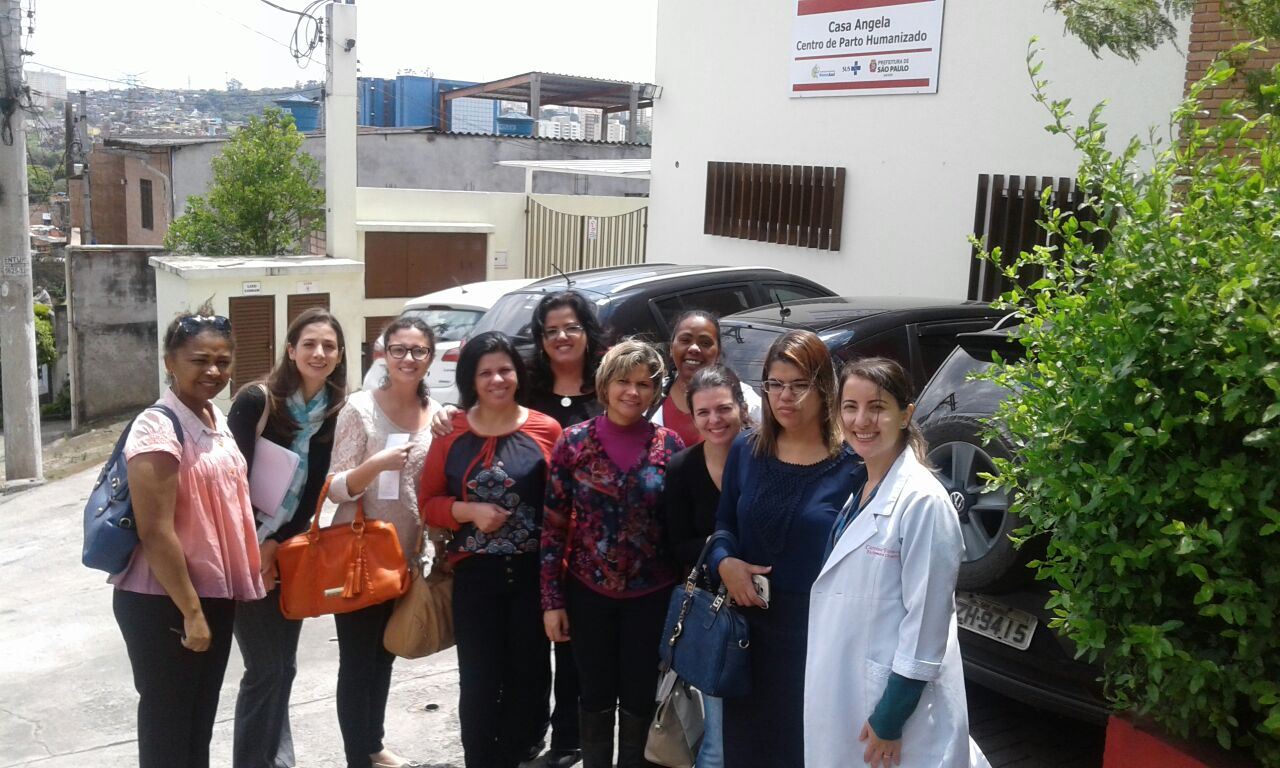 HOSPITAL GERAL DE SÃO MATEUS
CASA ANGELA
DIFERENTES FORMAS DE SUPERAR DESAFIOS
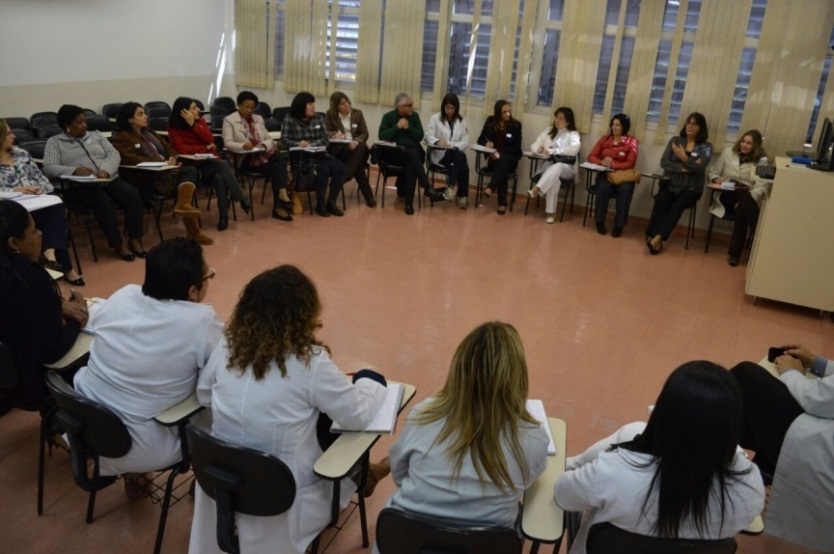 ENCONTROS MACRORREGIONAIS
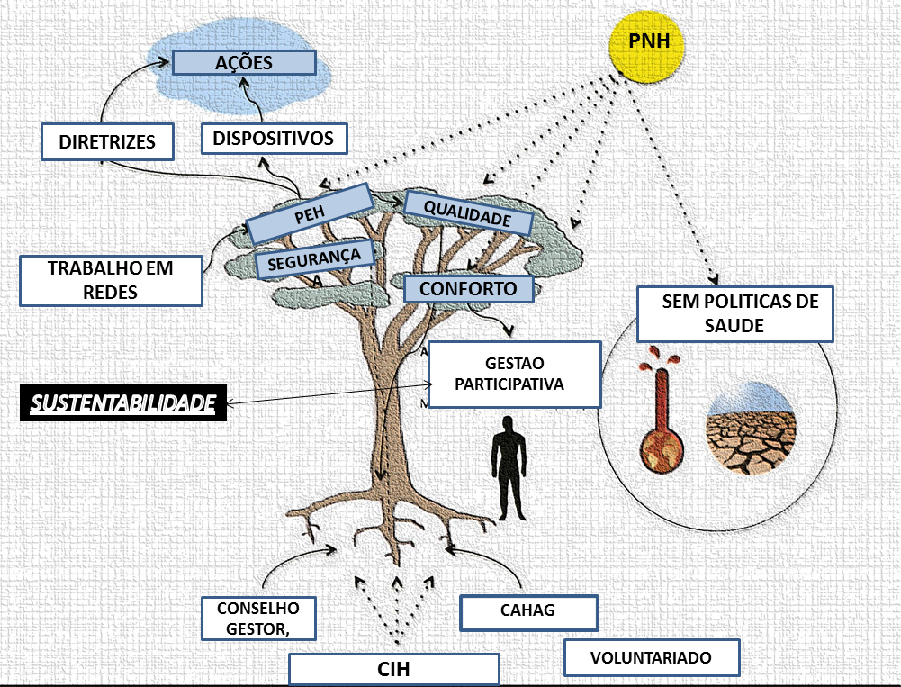 PEH
NTH
AH
CORPO DIRETIVO
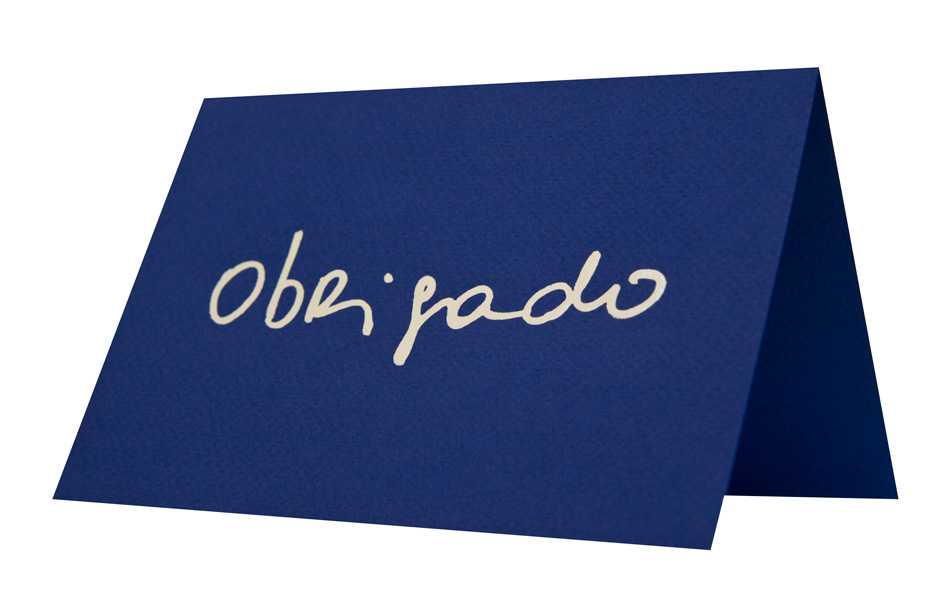